Організація роботи з молодими спеціалістами.Проблеми адаптації молодого вчителя до педагогічного колективу
Семінар заступників директорів 
з навчальної роботи
Нормативно правове забезпечення
Закон України “ Про освіту”
     Стаття 56. Обов’язки  педагогічних та науково-педагогічних працівників.
Закон України “ Про загальну середню освіту”
     Стаття 36. Основні завдання органів управління системою загальної середньої освіти.
Концепція загальної середньої освіти ( 12 річна школа) Затверджено Постановою колегій МОН України ти Президією АПН України № 12/5 від 22.11.2001 року
      Розділ VII. Підготовка вчителя і його професійне вдосконалення
Шкільна документація
Положення про роботу з молодими спеціалістами
Наказ “Про організацію методичної роботи з педагогічними кадрами”
Наказ “Про організацію роботи з молодими та малодосвідченими вчителями”
Молодий спеціаліст стає хорошим учителем, перш за все, завдяки обстановці творчої праці педагогічного й учнівського колективів.

          ( В.О. Сухомлинський)
Успішна педагогічна діяльність молодого вчителя залежить від того, у який колектив він потрапить, які умови праці й побуту йому створять, яку нададуть методичну допомогу, як стимулюватимуть його ініціативність і творчість.
«Справжнім учителем-вихователем можна стати після кількох років роботи в хорошому творчому педагогічному колективі»
                                    А. С. Макаренко
Завдання школи у роботі з молодими вчителями:
сприяти постійному творчому зростанню, формуванню педагогічної майстерності;
допомогти у плануванні та організації роботи з питань модернізації навчально-виховного процесу;
впроваджувати передові методи у викладанні;
правильно обирати форми, методи й засоби навчання.
Очікувані результати роботи з молодими вчителями
Успішне входження в професію: уміння чітко орієнтуватися в реальних життєвих та навчально-виховних ситуаціях, брати відповідальність за прийняті рішення
Набуття практичних навичок, необхідних у педагогічній роботі
Адекватна самооцінка власних досягнень
Побудова власного шляху професійного зростання
Система роботи з молодими вчителями
Методична 
рада
Індивідуальні 
форми роботи
Самоосвіта
Діагностування
Консультації, співбесіди
Наставництво
Творчі звіти
аналіз відвіданих уроків, виховних заходів
Система роботи з молодими вчителями
Методична 
рада
Семінари-практикуми
Тиждень “ Мій перший 
відкритий урок ”
Тематичні виставки
Психолого-педагогічний
семінар
Колективні форми
 роботи
Педагогічні читання
Школа молодого 
вчителя
Методичні оперативки
Методичні об'єднання
Школа молодого спеціаліста – ефективна форма методичної роботи, одна из форм підвищення майстерності педагогів початківців
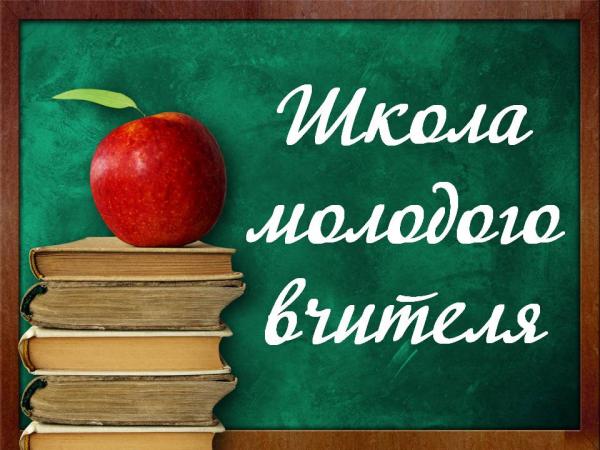 Школа молодого вчителя вирішує завдання
Забезпечення професійного росту молодих спеціалістів.
Надання методичної допомоги в становленні молодого спеціаліста як фахівця.
Набуття теоретично-практичних, психологічних умінь та навичок, професійна адаптація до вимог професії педагога.
Провідна форма занять – інтерактивна, яка сприяє встановленню емоційних контактів, дає можливість змінювати напрямки діяльності.
Орієнтовний алгоритм організації стажування
Директор призначає наставника, який є безпосереднім керівником стажування.
Розробляється пам’ятка для наставника і стажиста.
Наставник розробляє спільно зі стажистом індивідуальний план роботи з урахуванням методичної теми, над якою працює школа і подає його на затвердження директорові чи заступнику директора.
Під час складання розкладу уроків враховується необхідність взаємовідвідування уроків стажистом і його наставником.
Здійснюється внутрішньошкільний контроль за діяльністю наставника і стажиста .
Підбиваються підсумки стажування молодого спеціаліста і розробляється план підвищення рівня його педагогічної майстерності протягом наступних 2 років.
Етапи адаптації професійного становлення та зростання молодого вчителя
Перший етап — ознайомлення молодого вчителя з вимогами до професії, його включення в самостійну професійну діяльність, зіставлення рівня готовності до роботи з вимогами навчально-виховного закладу.
Другий етап — процес подолання труднощів у навчальній діяльності і початок формування майстерності.
Третій етап — етап високої адаптованості, яка склалася як результат ефективної діяльності вчителя на попередньому етапі. Молодий учитель характеризується високим рівнем самостійності, творчим підходом до навчальної діяльності.
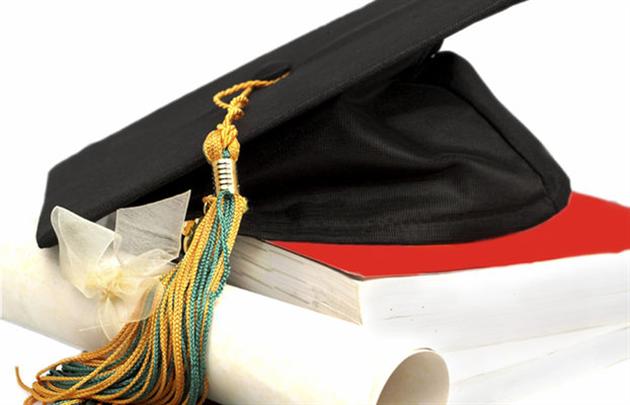 Програмою школи передбачено вивчення таких тем:
основи педагогічної майстерності;
навчання у навчально-виховному процесі;
ефективний сучасний урок;
методика виховної роботи;
використання комп’ютерних технологій
інноваційні аспекти навчання;
психологічні аспекти становлення молодого вчителя.
Основні функції наставника:
професійно-освітня (допомога молодому вчителеві в удосконаленні його професійних умінь, підвищенні рівня загальнонаукової та методичної підготовки, у формуванні педагогічної спостережливості й уяви, педагогічного такту);
виховна (наставник активно впливає на формування ціннісних орієнтацій, залучення до системи самоосвітньої роботи);
функція впливу авторитету наставника (наставник повинен намагатися стати авторитетом для нього, стимулом для його самовиховання, більш швидкого включення в колектив);
 самоосвітня (наставник учиться сам для того, щоб допомогти молодому вчителеві бути в курсі новітніх досягнень у галузі психологічної і педагогічної наук, методики викладання спеціальних дисциплін).
Основні методи роботи, які використовують наставники
Бесіда з молодими спеціалістами за конкретними розділами педагогіки, з питань наукового змісту предмета, методики викладання.
Обмін думками щодо змісту нових здобутків психолого-педагогічної науки, педагогічної практики.
Спільне моделювання системи уроків з теми або окремого уроку, виховного заходу.
Випереджальне проведення уроків для молодого колеги.
Консультування молодого вчителя щодо організації навчально-виховного процесу.
Спільна підготовка дидактичного матеріалу.
Відвідування уроків, позакласних занять із подальшим детальним їх аналізом тощо.
Організаційні форми професійного зростання
Лекції
Традиційні 
форми
Обмін досвідом
Обговорення статті
Прес-конференції
Знайомство з ППД
Дебати
Ділові ігри
Інтерактивні
форми
“Круглий стіл”
Діалог
Методичні ринги
Консиліуми
За час проходження стажування молодий спеціаліст повинен…
Навчальна робота:
вивчити принципи перспективного та поточного планування навчально-виховного процесу й узяти участь у плануванні роботи школи;
протягом навчального року планувати навчально-методичну роботу зі свого предмета;
розробляти календарні й поурочні плани;
планувати позакласну роботу відповідно до плану виховної роботи школи;
на уроці використовувати різні методи, прийоми, форми й засоби для активізації пізнавальної діяльності учнів (розповідь, бесіда, лекція, лабораторні заняття тощо);
Навчальна робота:
надавати індивідуальну допомогу учням зі свого предмета;
організовувати й провадити позакласну фронтальну (екскурсії, перегляд навчально-популярних фільмів, конференції, лекції), групову (гурток, олімпіада, диспут) та індивідуальну роботу з учнями зі свого предмета;
брати участь в оформленні навчальних кабінетів;
організувати й провести захід зі свого предмета (тематичний вечір, ювілейні дні, предметні тижні...).
Методична робота:
брати активну участь у шкільному й міському методичних об’єднань;
з допомогою свого наставника обрати й розробити методичну тему та написати реферат;
знайомитися з технічними засобами навчання й наочністю із метою подальшого використання їх у роботі;
відвідувати уроки досвідчених учителів, брати участь в їх аналізі, вивчати педагогічний досвід одного із висококваліфікованих спеціалістів школи;
за час стажування провести не менш ніж два відкритих уроки;
проаналізувати навчальні досягнення учнів, використовуючи різні форми контролю (контрольні роботи, заліки, усне, індивідуальне й фронтальне опитування, тестування тощо);
систематично ознайомлюватися з педагогічною та методичною літературою, брати участь у її обговоренні.
Робота класного керівника:
вивчити склад класу (документацію, склад батьків) та індивідуальні особливості учнів, скласти психолого-педагогічну характеристику класу;
сформувати дитячий колектив з урахуванням вікових і психологічних особливостей;
організувати класні збори, виховні години;
провести заходи щодо розширення культурного світогляду і зміцнення здоров’я учнів;
виконати профорієнтаційну роботу серед учнів;
працювати з батьками учнів, проводити батьківські збори, організовувати лекції для батьків на педагогічні теми.
Внутрішньошкільний контроль за роботою молодого вчителя
Оглядовий контроль
Попереджувальний контроль
слід проводити після 
2-3 тижнів роботи у школі шляхом відвідування 3—4 уроків з однієї теми. Це дає можливість оцінити рівень ділових якостей педагога, ефективність організації навчально-виховного процесу.
у жовтні, — визначити можливі помилки у подальшій роботі вчителя і намагатися запобігти їм. 
У квітні слід перевірити, як молодий учитель працює над усуненням недоліків, реалізацією пропозицій, рекомендацій, висловлених у ході контролю.
Висновки за результатами контролю мають включати
констатацію фактичного стану справ;
об’єктивну оцінку цього стану;
рекомендації, пропозиції щодо удосконалення навчально-виховного процесу та ліквідації недоліків, прорахунків;
терміни ліквідації недоліків і, якщо потрібно, терміни повторного контролю за виконанням рекомендацій.
Внутрішньошкільний контроль за роботою молодого вчителя
Протягом другого року роботи молодого вчителя використовують персональний контроль, який передбачає вивчення всієї системи діяльності вчителя.
На третій рік здійснюється фронтальний та класно-узагальнювальний контроль.
Творчий звіт педагогів-початківців
Проведення відкритих уроків і позакласних виховних заходів та їх обговорення.
Виставка методичних та дидактичних матеріалів, розроблених учителем-початківцем:
реферати з питань теорії навчання, психології, теорії та методики виховання;
доповіді, повідомлення з питань методики викладання предметів;
конспекти уроків різних типів та форм організації навчальних занять;
плани роботи предметних гуртків;
розробки позакласних виховних заходів;
плани виховної роботи класних керівників;
дидактичні матеріали та наочність, створені власноруч.
Огляд кабінетів учителів-початківців.
«Круглий стіл» із керівництвом закладу з питань рівня адаптації молодих фахівців у педколективі.
Місячники (або тижні, декади) містять різні види заходів:
відкриті уроки,
позакласні заходи, 
ділові та інтелектуальні ігри, 
конкурси, 
святом для молодих учителів,
Труднощі з якими зустрічаються молоді педагоги
Проблема першого знайомства з класом.
Вивчення колективу класу (в умовах незнання методів виховання чи невміння їх застосовувати).
Організація контакту з класом.
Уміння звертатися до дітей у ході педагогічної діяльності.
Майстерне володіння словом.
Органічне поєднання дій та спілкування | з дітьми.
Уміння спілкуватися в різноманітних ситуаціях (на перерві, під час роботи гуртків, проведення батьківських зборів тощо).
Труднощі з якими зустрічаються молоді педагоги
Здатність захоплювати дітей навчальним матеріалом.
Уміння вирішувати завдання творчого характеру.
Уміння грати з учнями.
Наявність здібностей до подолання внутрішньої тривоги (роздратованості), негативних установок на окремих учнів.
Уміння правильно спланувати власний робочий час.
Уміння адекватно виявляти та передавати педагогічне відчуття (гніву, радості, подиву, захоплення).
Уміння прогнозувати.
Уміння працювати в ситуації емоційного напруження
Однією з необхідних умов успішного професійного зростання молодого вчителя є цілеспрямована й систематична самоосвіта.
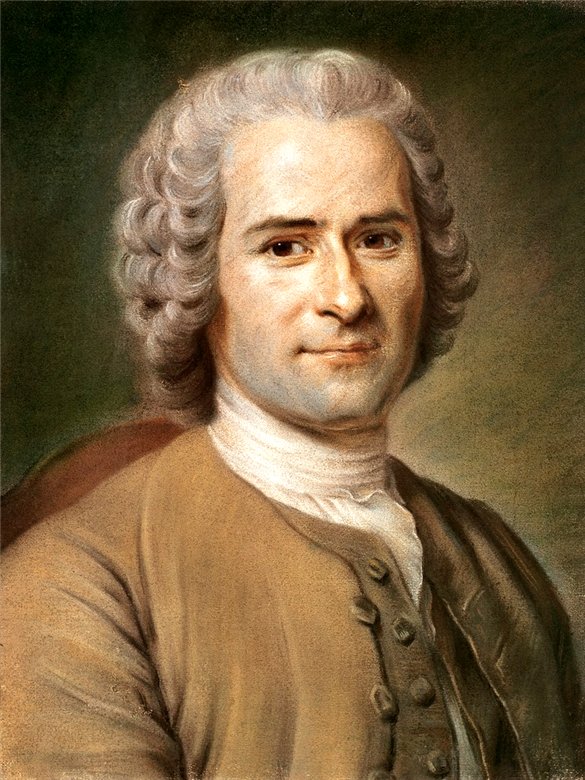 Тільки самоосвіта спроможна сформувати справді ерудовану та всебічно розвинену особистість, якою, без сумніву, мусить бути освітянин.
Жан-Жак Руссо
Критерії готовності вчителя-стажиста до самоосвітньої діяльності:
уміння вибрати напрям пошуку необхідної літератури та інших джерел інформації;
здатність, працюючи з конкретним педагогічним досвідом, зрозуміти основну ідею досвіду, осмислення молодими педагогами особистого досвіду;
потреба в різнобічній педагогічній діяльності як одному із засобів підвищення рівня своєї педагогічної культури.
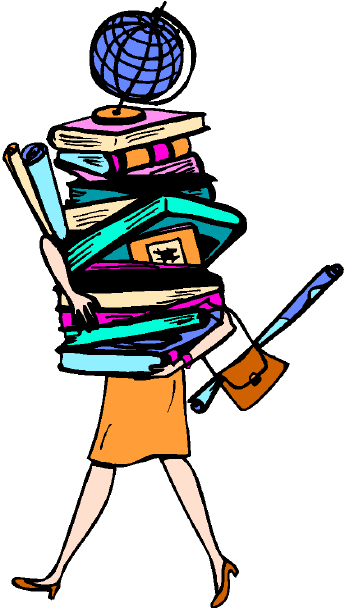 Організація самоосвіти шкільною адміністрацією.
створення оптимальних умов для самоосвітньої роботи;
організацію семінарів-практикумів для вчителів з питань прийомів і засобів організації самоосвітньої роботи;
визначення конкретних вимог до вчителів стосовно самоосвіти;
забезпечення внутрішньошкільного контролю за цією ділянкою методичної роботи.
Що залежить від шкільної адміністрації у справі створення максимально сприятливих умов для плідної самоосвітньої роботи вчителя?
збільшення кількості вільного часу молодого педагога;
наявність у розпорядженні вчителів шкільної та власної бібліотек;
хороший методичний кабінет, який, згідно з Положенням про методичний кабінет середнього закладу освіти, рекомендується створювати в усіх освітніх закладах, щоб він був «організаційним центром методичної роботи з педагогічними працівниками».
Особенности педагогической 
деятельности
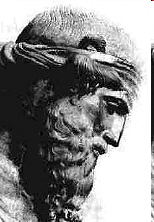 Если башмачник будет дурным 
мастером, граждане от этого 
будут только несколько хуже 
обуты, но если воспитатель детей
будет плохо выполнять свои 
обязанности, в стране появятся 
целые поколения невежественных 
и дурных людей.
[Speaker Notes: Своим происхождением учительская профессия обязана обособлению образования в особую социальную функцию, когда в структуре общественного разделения труда сформировался специфический тип деятельности, назначение которой - подготовка подрастающих поколений к жизни на основе приобщения их к ценностям человеческой культуры.
Многие теоретики-педагоги отмечали огромное нравственное воздействие, могучую и мудрую власть учительской профессии. 
Платон писал, что если башмачник будет дурным мастером, граждане от этого будут только несколько хуже обуты, но если воспитатель детей будет плохо выполнять свои обязанности, в стране появятся целые поколения невежественных и дурных людей.]
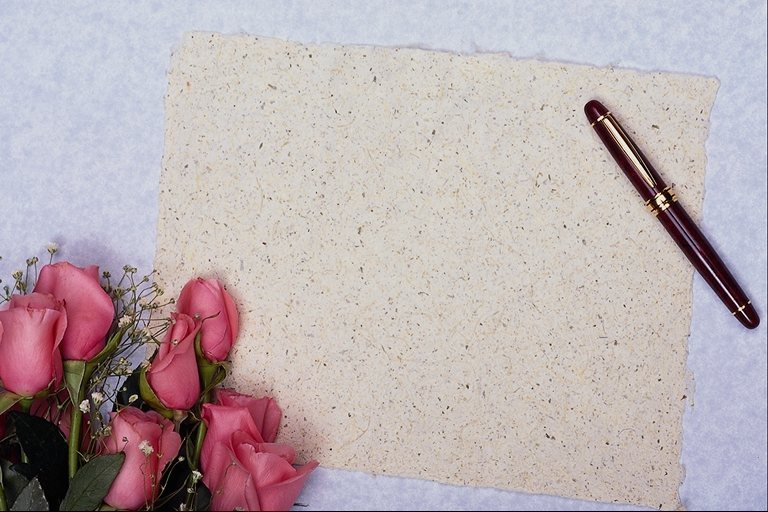 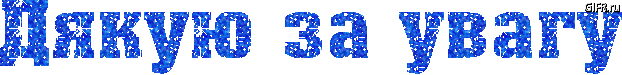